Seeing the doctor
WWW.PPT818.COM
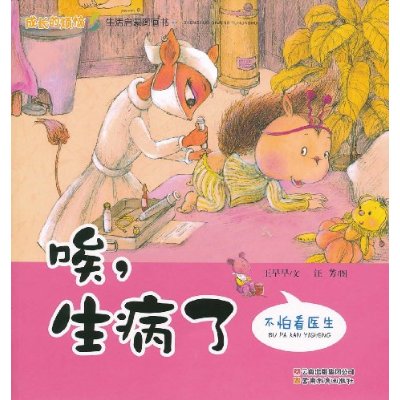 ill
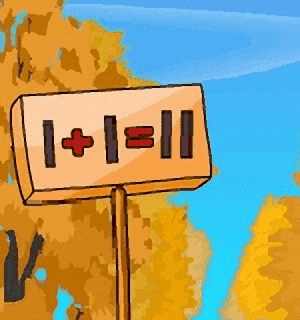 wrong
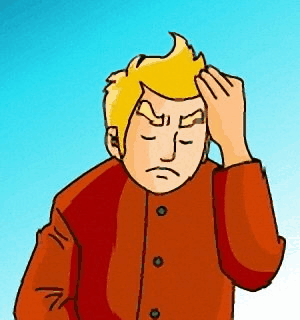 headache
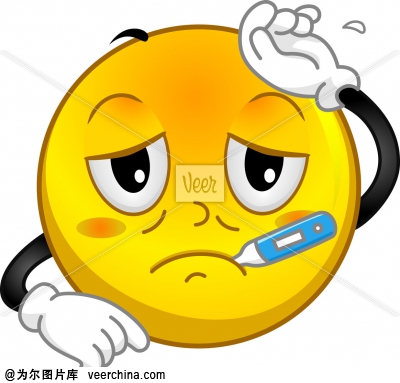 fever
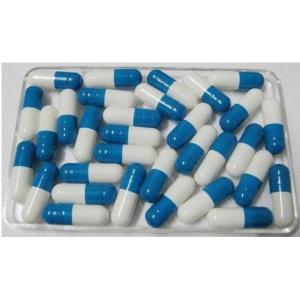 medicine
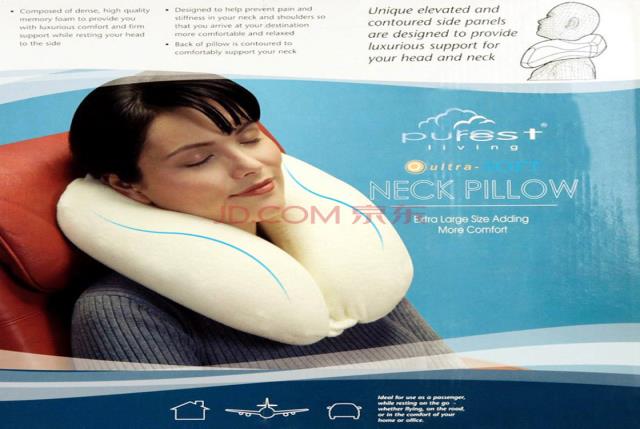 rest
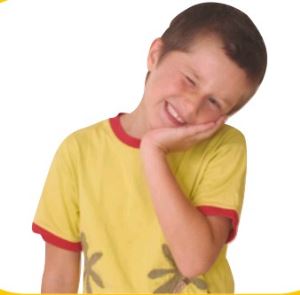 toothache
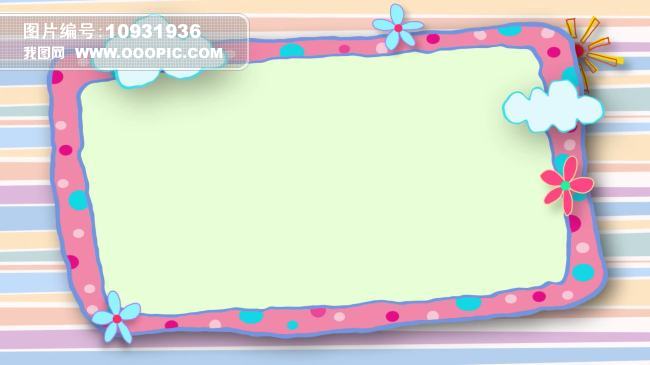 practice
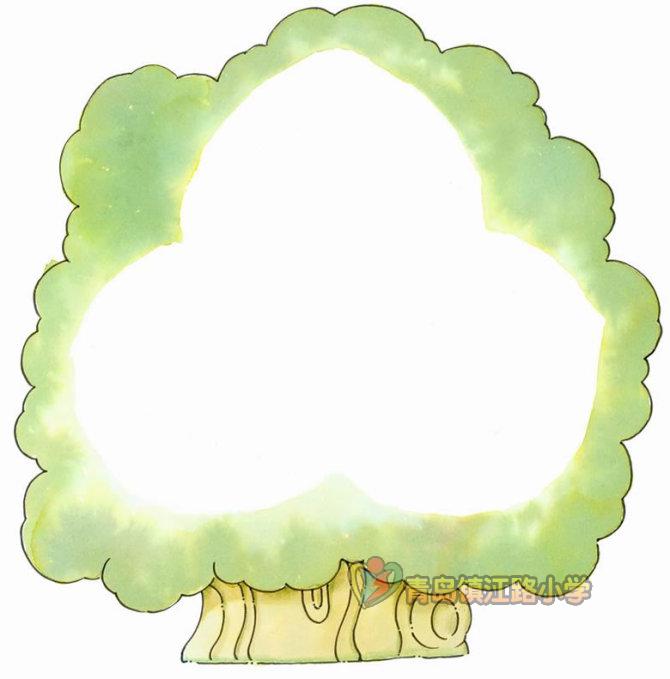 ill
wrong
headache
fever
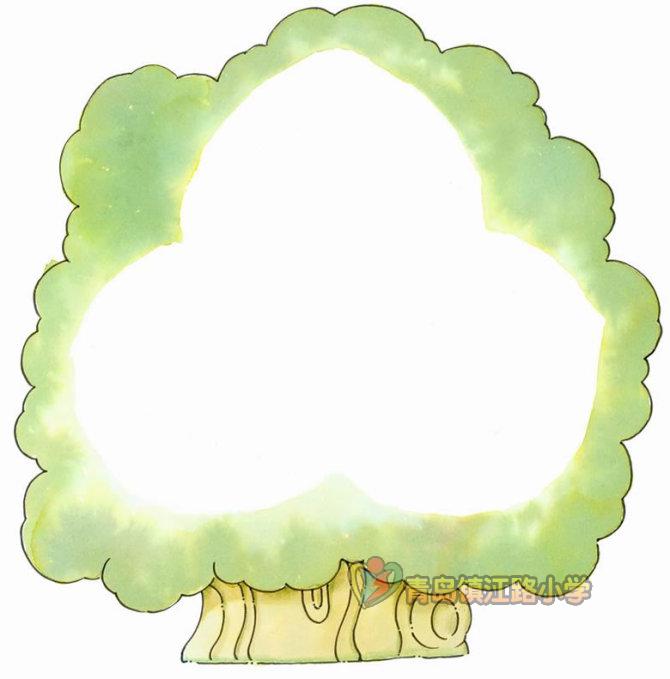 should
medicine
rest
toothache
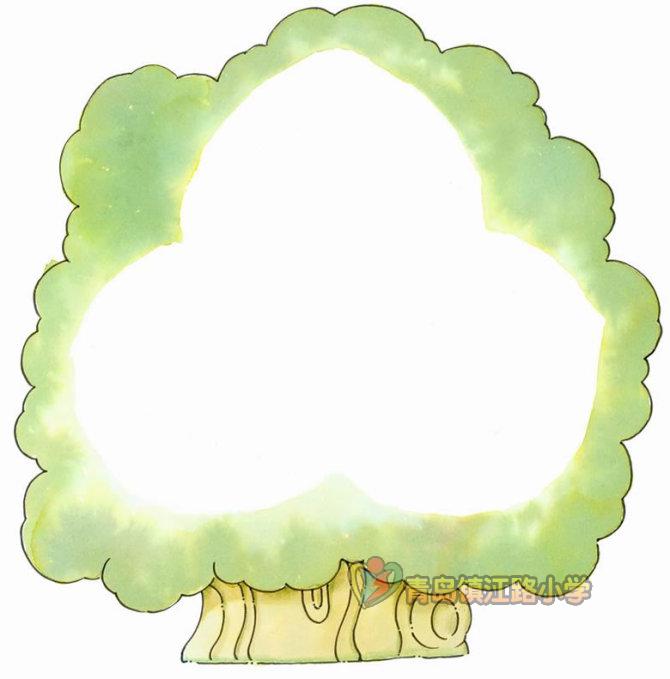 wrong
fever
rest
medicine
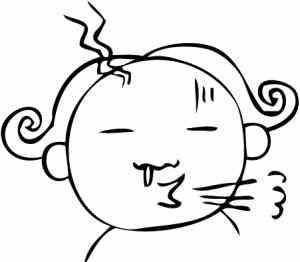 have a cold
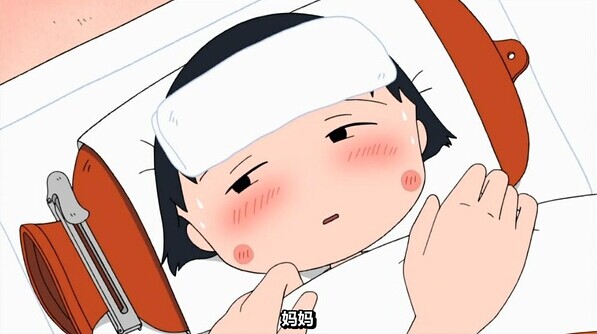 have a fever
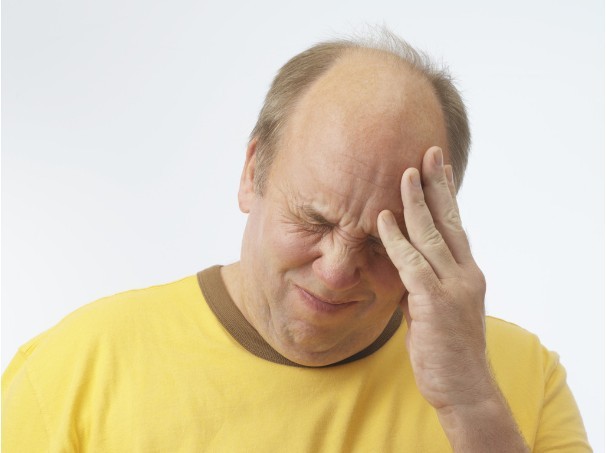 have a headache
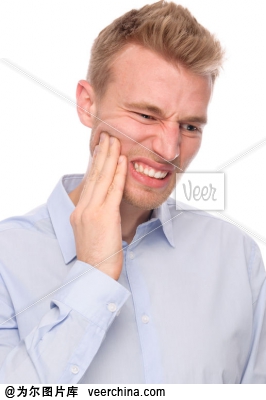 have a toothache
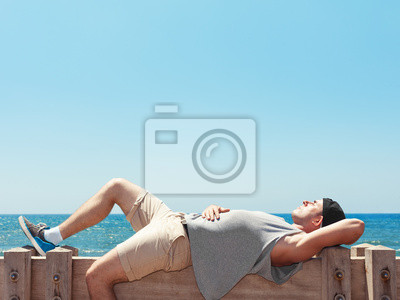 have a rest
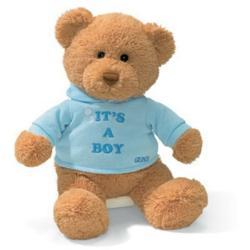 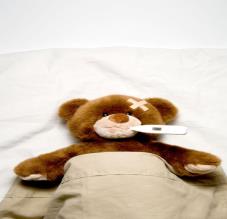 get well
连连看
have a cold
康复
have a fever
休息一下
have a headache
牙疼
感冒
have a toothache
发烧
have a rest
头疼
get well
Kitty is not feeling well. She is ill, 
Her mum takes  her to the hospital.
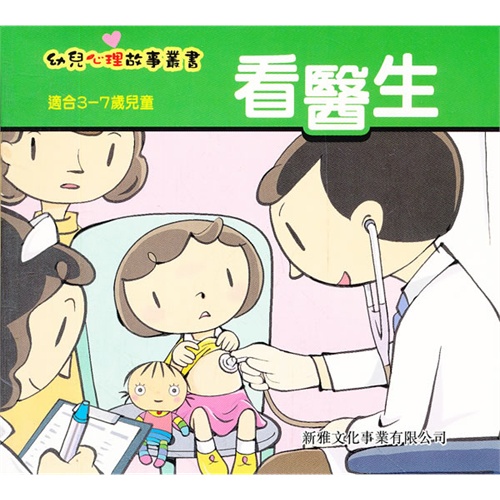 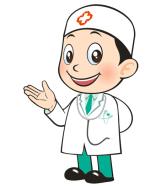 What’s wrong with  you?
Doctor :
Kitty :
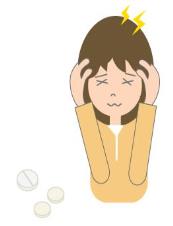 I have a headache .
Mrs Li :
She has a fever too.
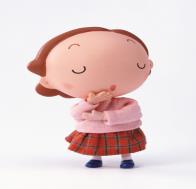 Let me have a look . Open your mouth and say “ Ah…”.
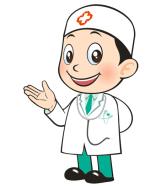 Doctor :
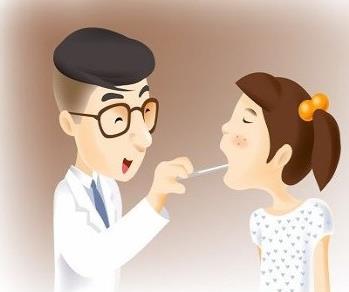 Kitty :
Ah…
Doctor :
You have a cold . 
You should take some medicine.
You should also drink  a lot of water. 
You shouldn’t go to bed late.
 Have a good rest and you’ll get well soon.
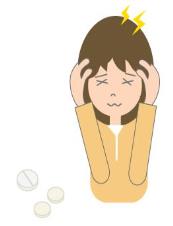 Thank you ,doctor.
Kitty :
Doctor :
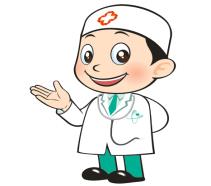 You’re welcome.
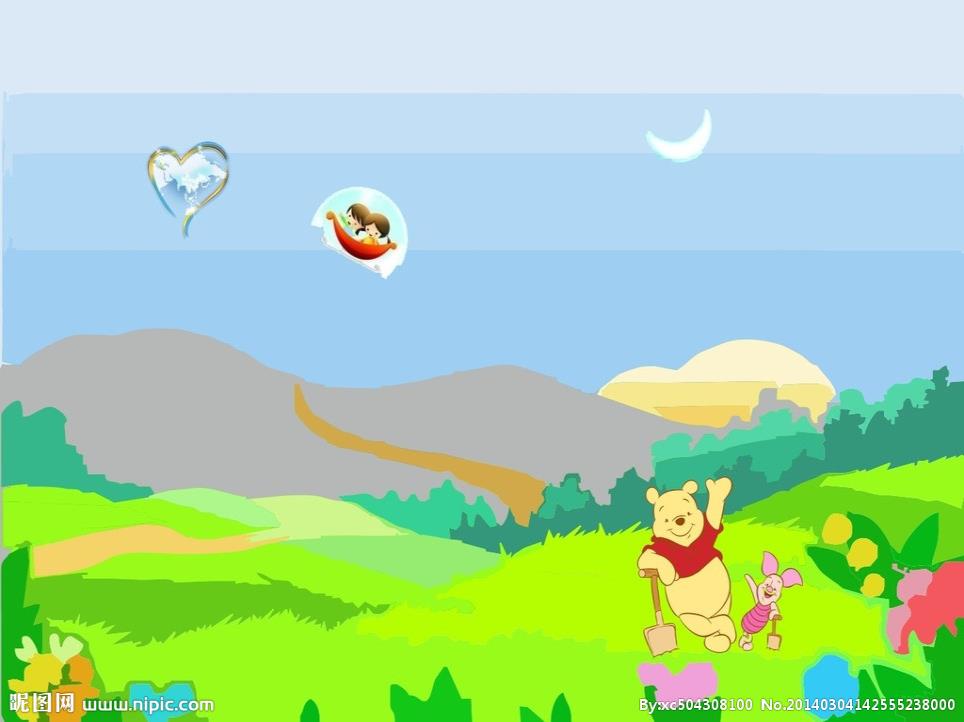 Ask  and answer
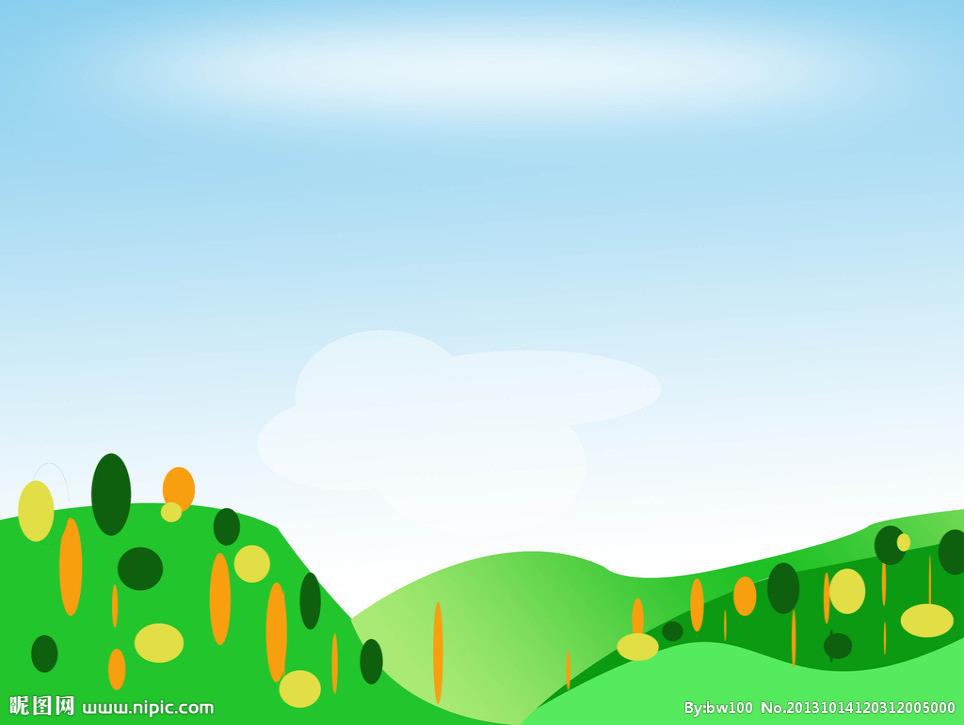 I have a …
What should I do ?
A :
You should …
You shouldn’t…
B :
Cold
. Go to see the doctor. 
. Wear warm clothes.
. Drink a lot of water.
. Have a good rest.
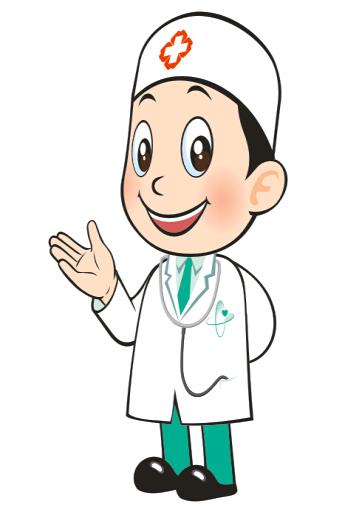 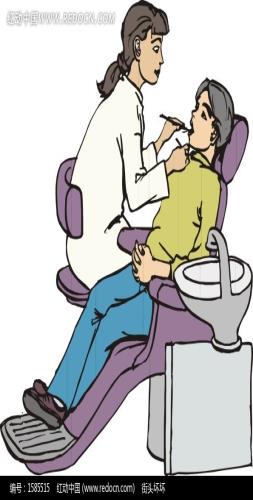 Toothache
. Go to see the dentist.
. Brush your teeth every morning 
  and evening .
. Don’t eat before bedtime. 
. Don’t eat too much candy.
Listen and say
Doctor, Doctor, I have a fever.
You should drink a lot of water.
Listen and say
Doctor, Doctor, I have a toothache. 
You shouldn’t eat so many cakes .
Listen and say
Doctor, Doctor, I have a cold. 
You should wear warm clothes .
Listen and say
Doctor, Doctor, I have a cough. 
You should take some medicine.
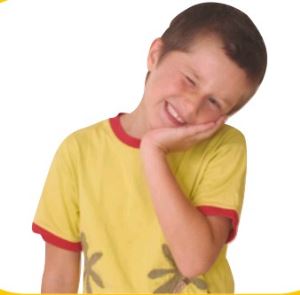 toothache
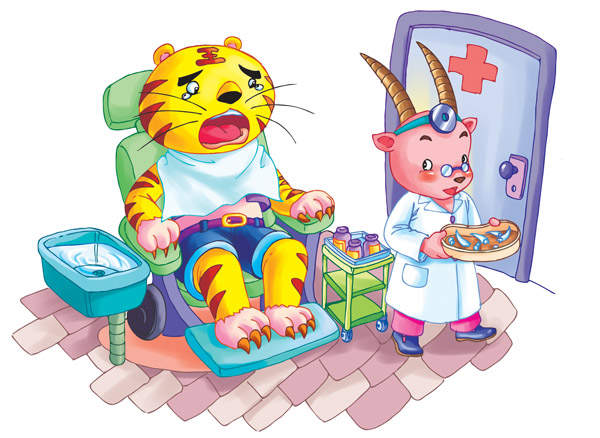 toothless
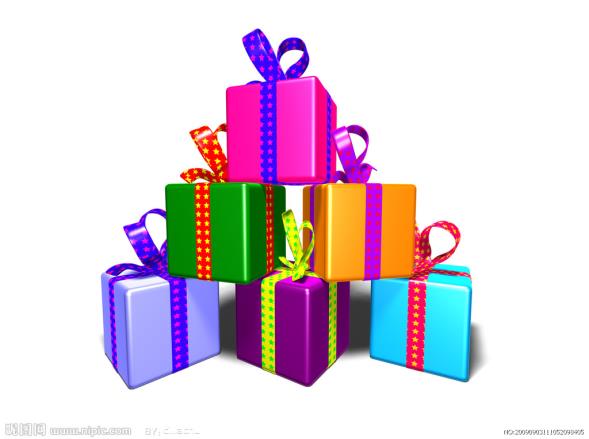 present
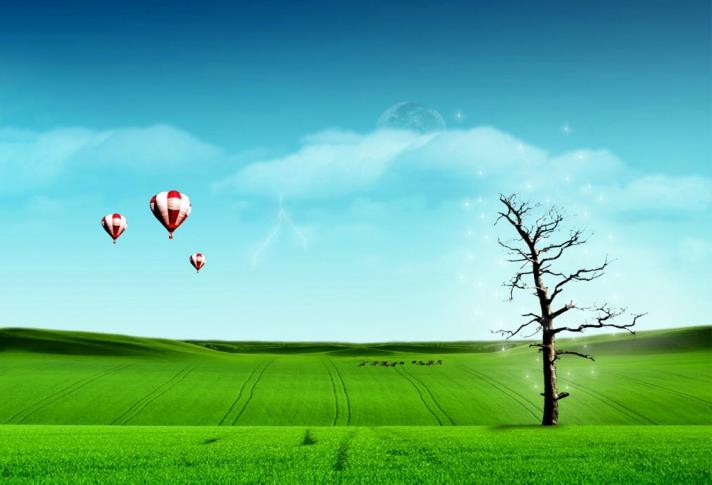 world
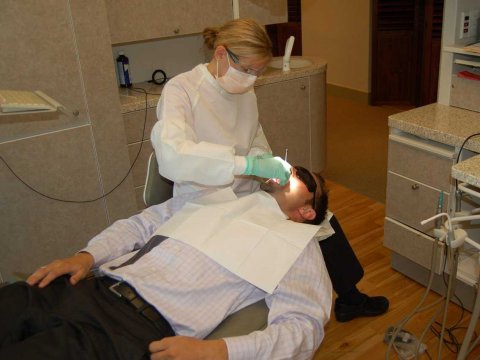 dentist
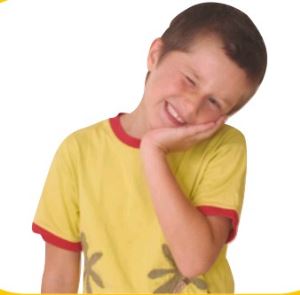 have a toothache
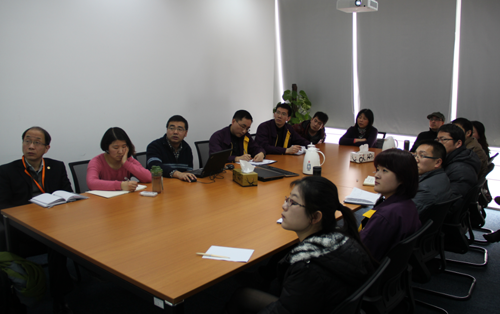 have a meeting
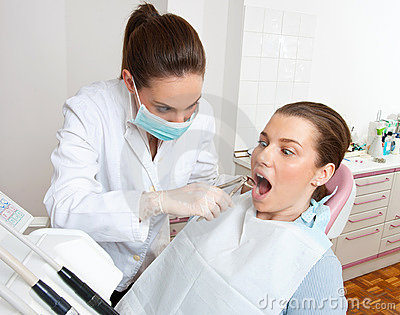 pull…out
Read a story
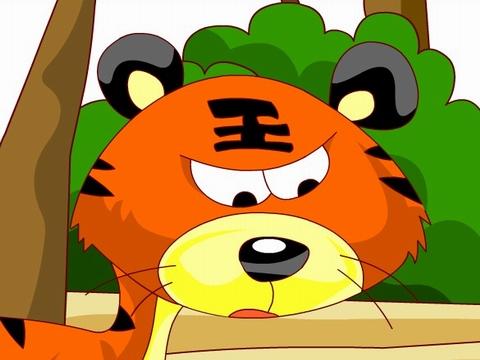 A toothless tiger
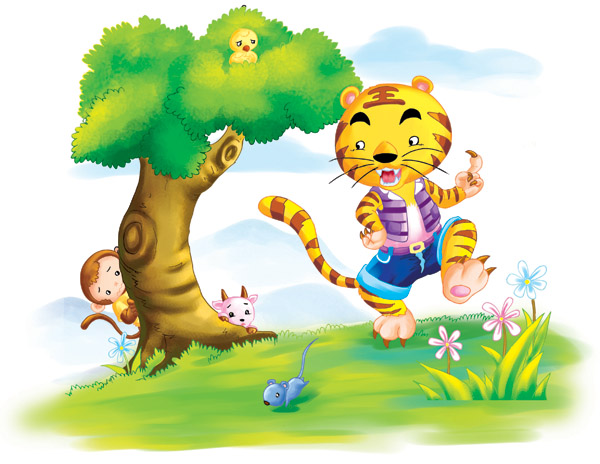 I’m the king of the forest .
Help ! help!
All the animals are afraid of tiger .
My king , I have a present for you . It’s the best food in the world .
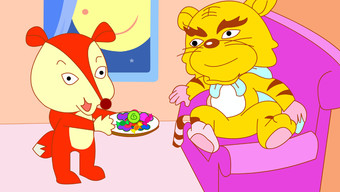 Really ?
Try it . You’ll love it .
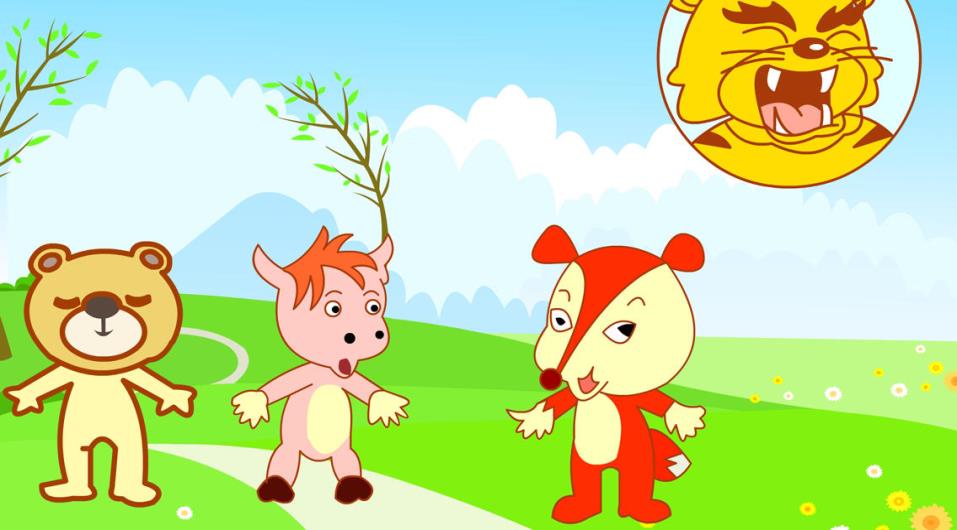 What shall we do ?
I have an idea .
The animals have a meeting . A clever fox has a good idea .
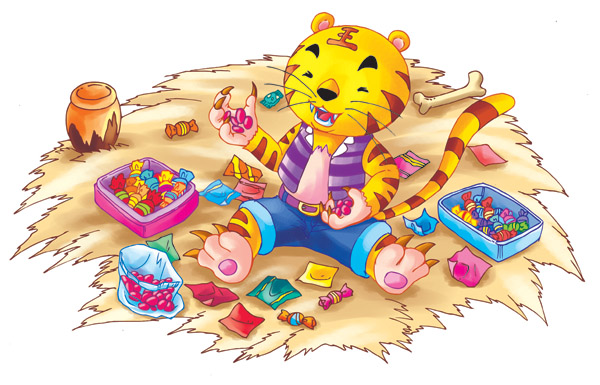 The fox gives the tiger a lot of candy.
The tiger likes the candy  very much .
The tiger eats candy every day . Soon he has a toothache .
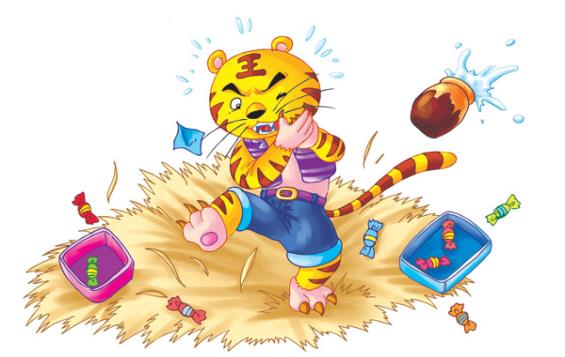 The animals come to help. 
They pull all the tiger’s teeth out.
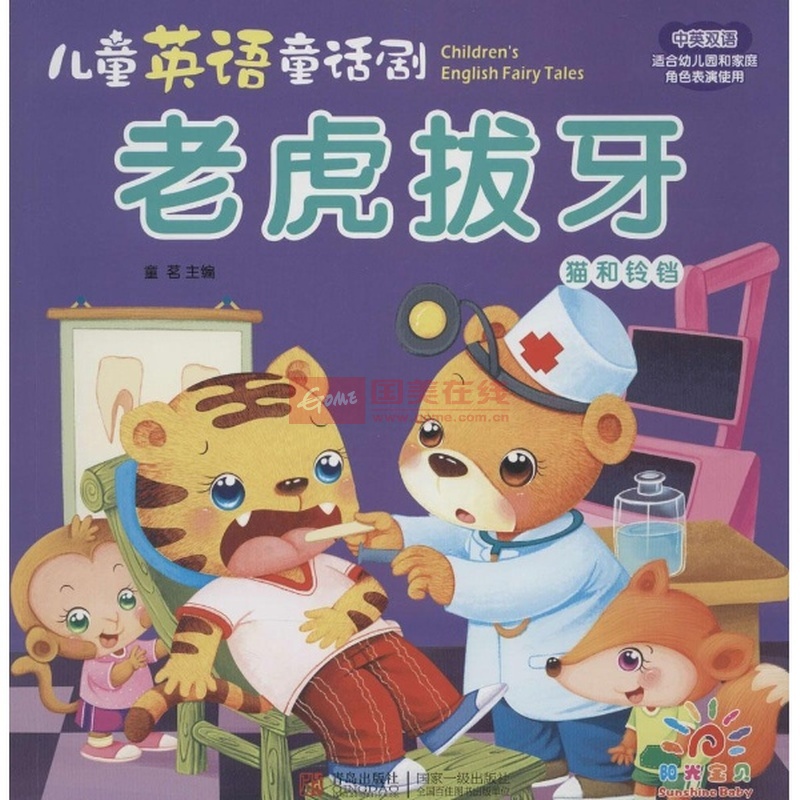 He becomes a toothless tiger!
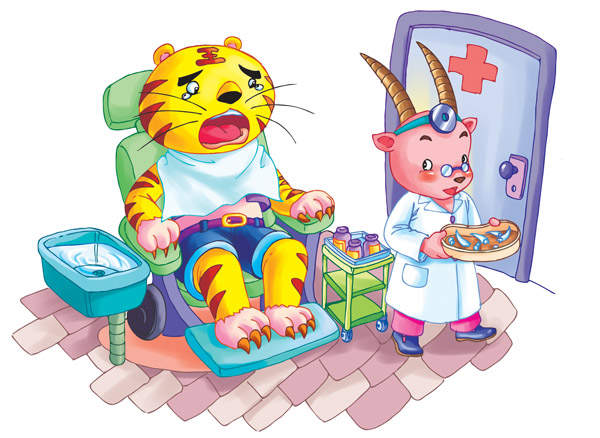 Answer the questions.
1, Who are the animals afraid of ?


2, What does the fox give the tiger ?
The animals are afraid of  the tiger.
The fox gives the tiger a lot of candy .
3, What gives the tiger a toothache ?


4, How do the animals help the tiger ?
The candy gives the tiger a toothache.
The animals pull all the tiger’s teeth out .
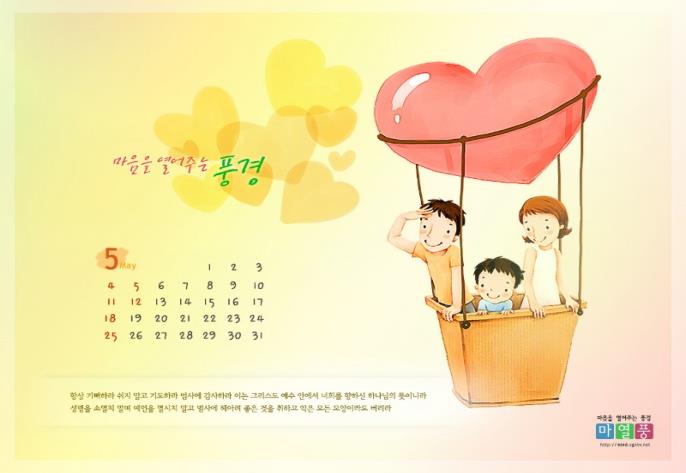 May
[meɪ]
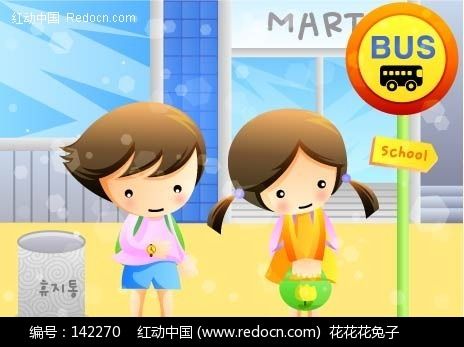 wait
[weɪt]
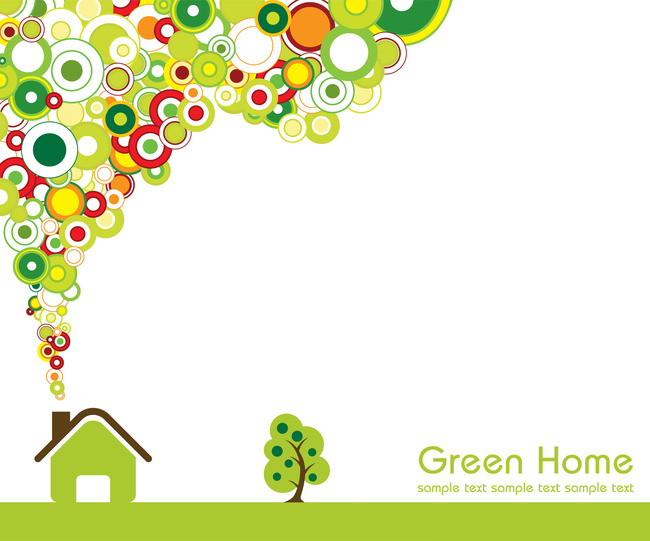 ai
ay
[eɪ]
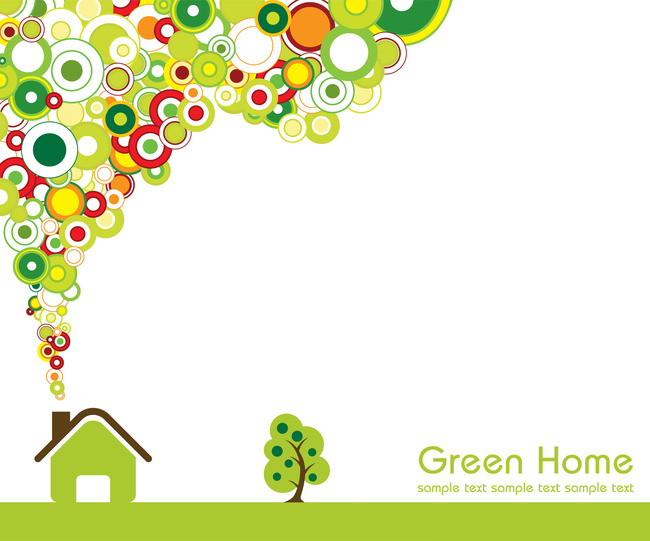 Practice
today
birthday
day
play
May
wait